Investigation of a Polymer Structure Suitable for Bioconjugation to Create an Anti-icing Coating
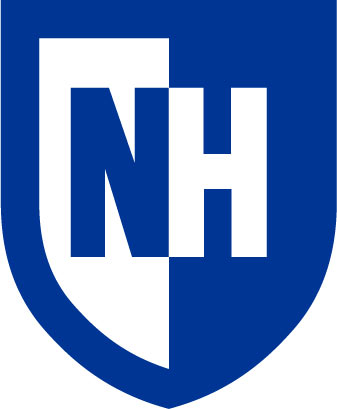 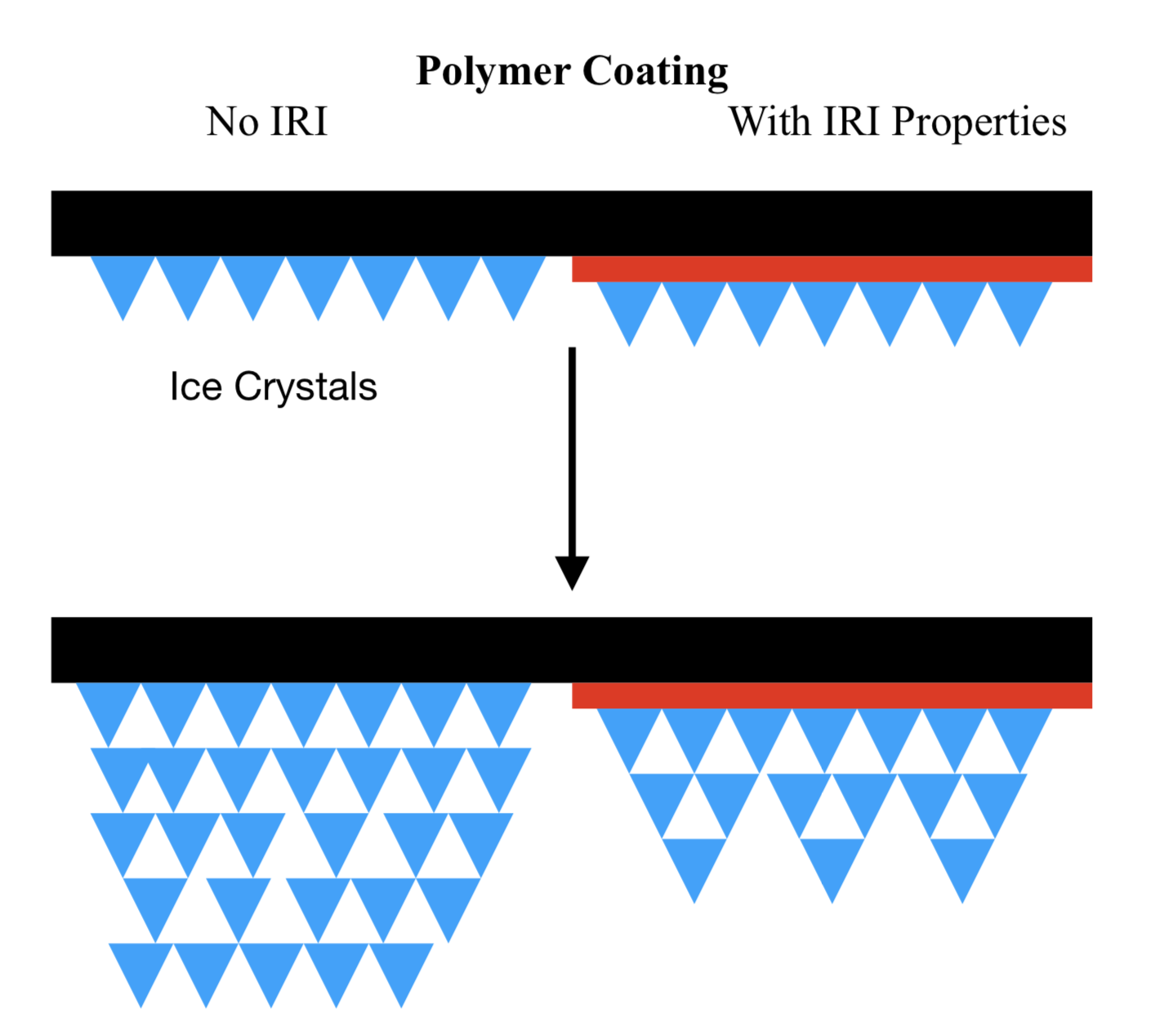 Adam Joos
Dr. John Tsavalas, Anna Huebner
Department of Chemistry
Spring ‘21
Background - Antifreeze Proteins (AFPs)
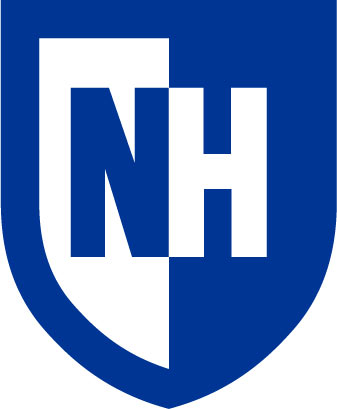 NASA funded grant
Need a polymer scaffold for the conjugation of the protein
Goal is to synthesize polymer coating that displays similar IRI properties as AFPs
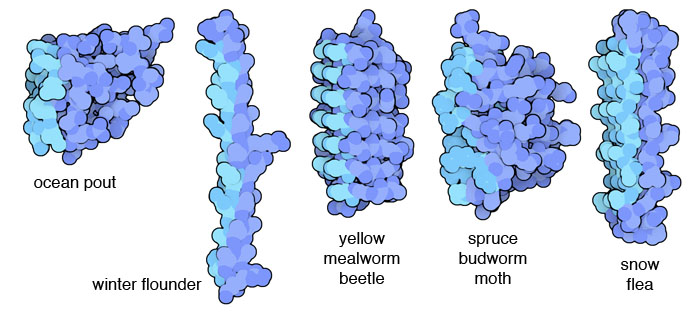 Exist in nature (fish, fungi, plants, insects) in solution
Ice-recrystallization inhibition (IRI) properties; limit ice growth
AFPs are rich in threonine (lighter blue)
Image retrieved from Protein Data Bank (https://pdb101.rcsb.org/motm/120)
1
Initial Synthetic Pathway
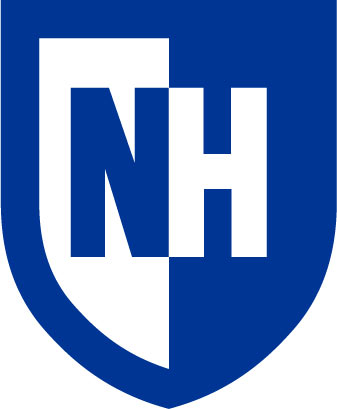 Polymerization of PEGMA with protected maleimide functional group
Heat to remove protecting group; Thiol Michael Addition
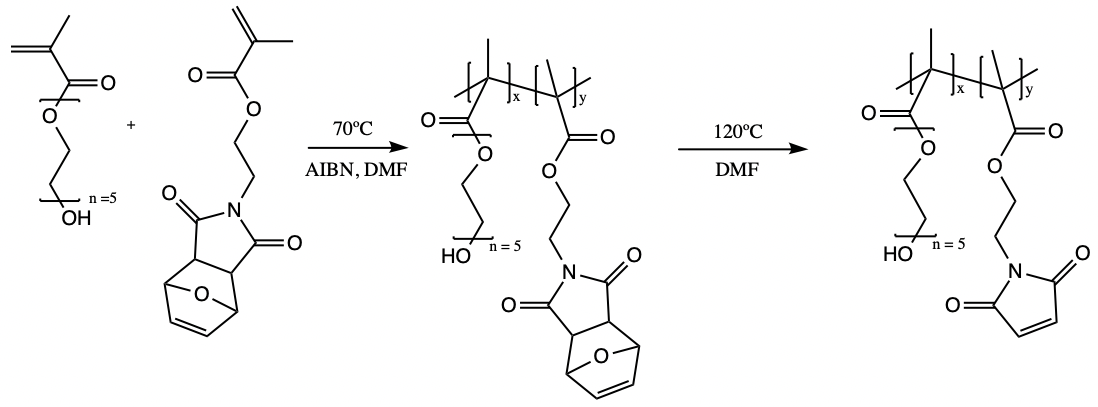 2
Initial Synthetic Pathway (2)
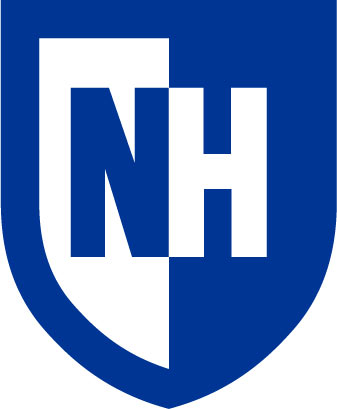 Thiol Michael Addition of cysteine via maleimide group
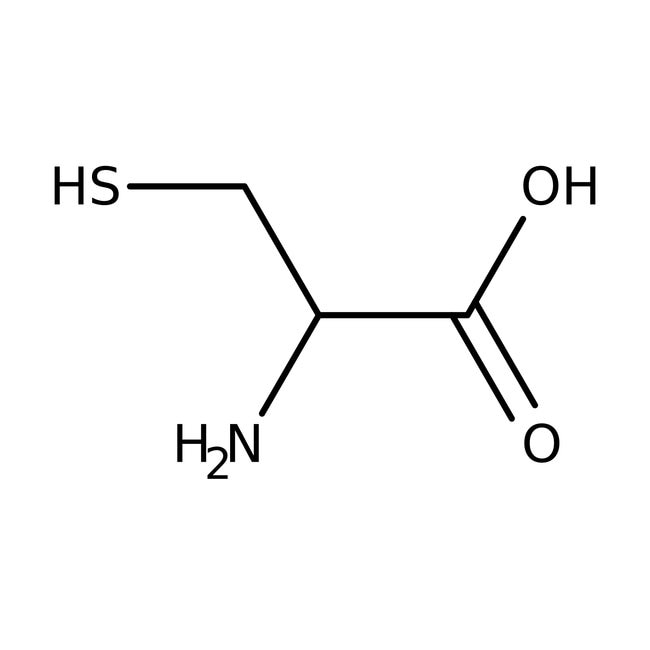 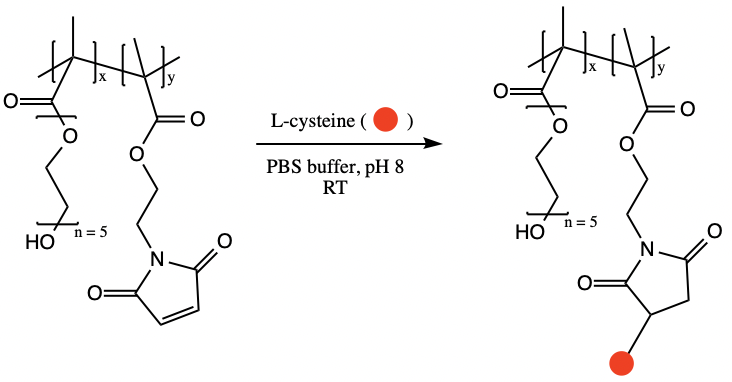 L-cysteine
ACS Macro Lett. 2013, 2, 1, 14–18 (https://doi.org/10.1021/mz3005814)
3
Initial Synthetic Pathway (3)
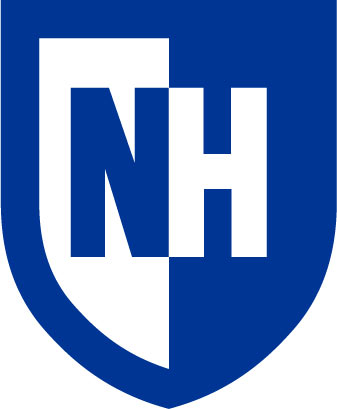 Thiol Michael Addition of cysteine via maleimide group
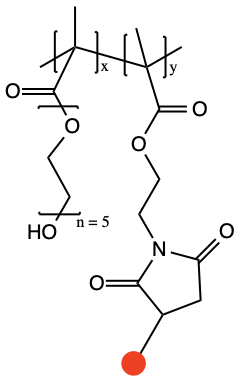 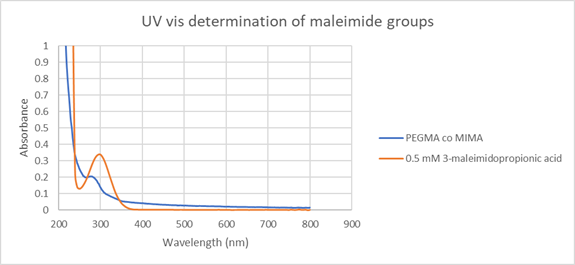 Graph created by Anna Huebner.
4
Issues with Maleimide Group
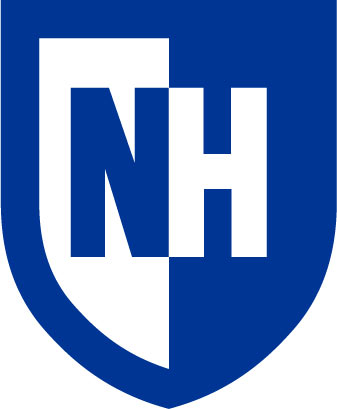 Polymerization did not go as expected
Believed that there was some cross-linking with protected vinyl group
Molecular weight was larger than expected
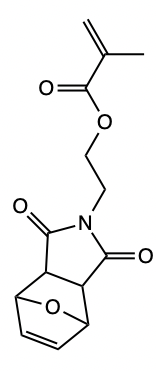 It’s possible that polymerization occurred here in some cases, may have incorporated monomer into polymer backbone; essentially yields the maleimide group useless for the necessary conjugation
5
Synthetic Pathway - New Monomer
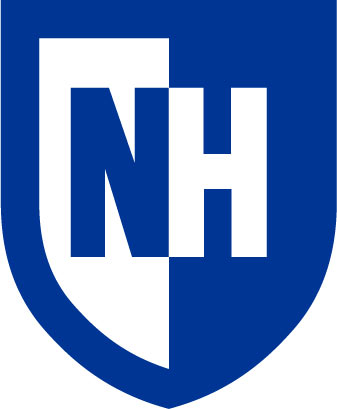 We elected to switch from the maleimide monomer to a pyridyl disulfide monomer
Wished to eliminate chances of cross-linkage
Pyridyl disulfide monomer eliminates retro-Diels-Alder step
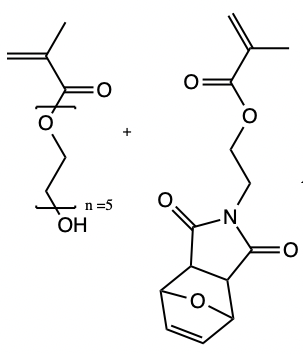 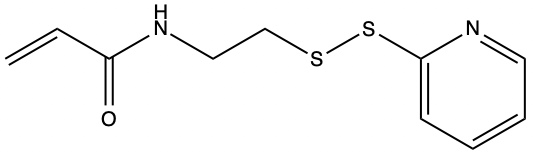 Maleimide-based monomer
Pyridyl disulfide-based monomer
6
Synthesis of Copolymer
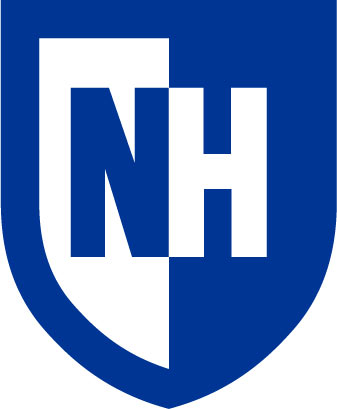 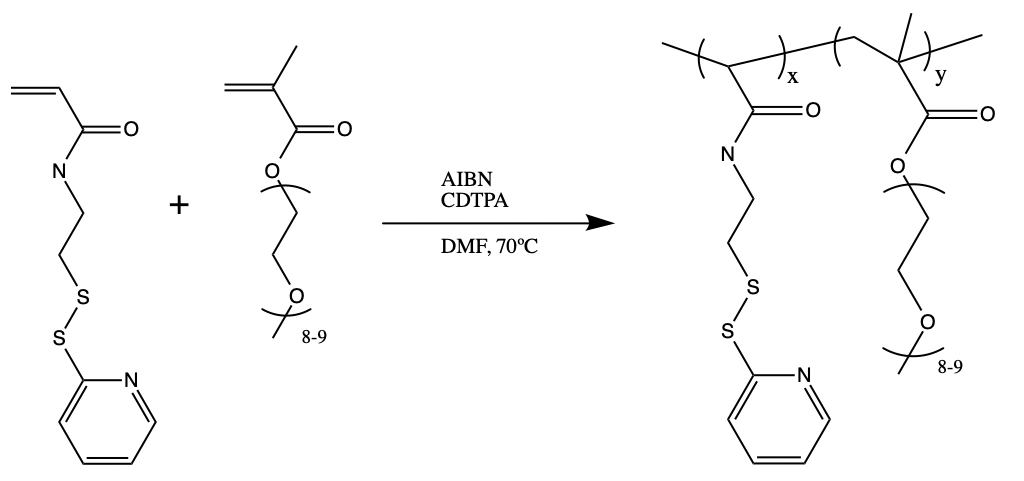 Synthesis was more successful; did get some polymer to precipitate
Purity and yield were both low
Bioconjugate Chem. 2010, 21, 653–662
7
Conjugation with Cysteine
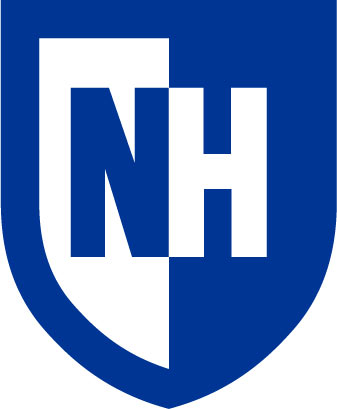 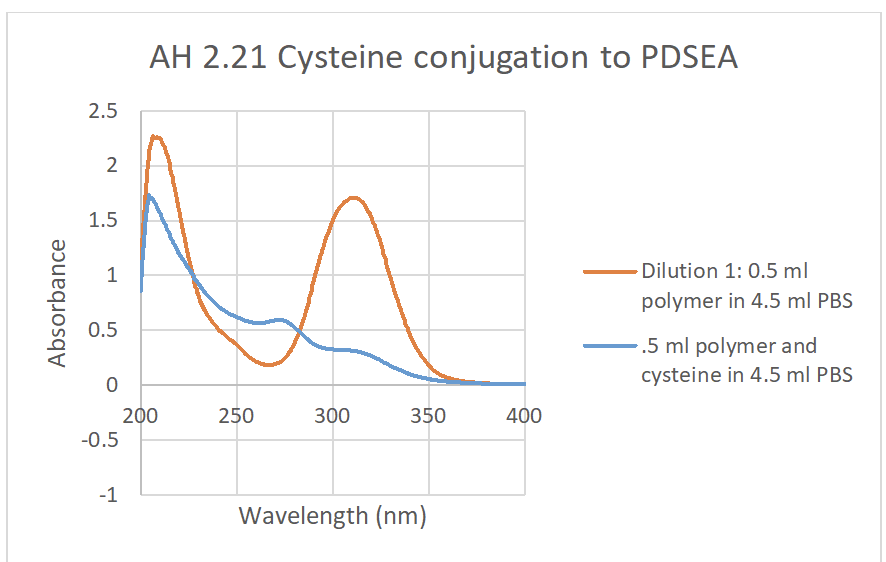 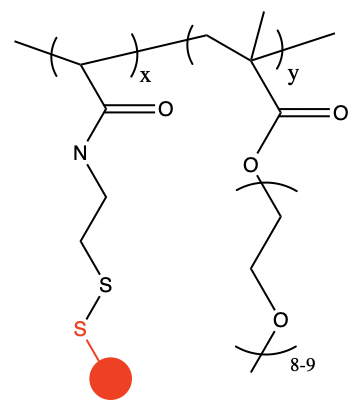 Graph created by Anna Huebner.
8
Acrylamide to Methacrylamide
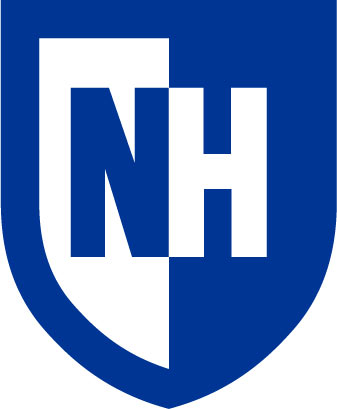 Began with an acrylamide monomer; already used in group, readily available
Issues with polymerization
Switched to a methacrylamide monomer - methyl group could aid in reactivity
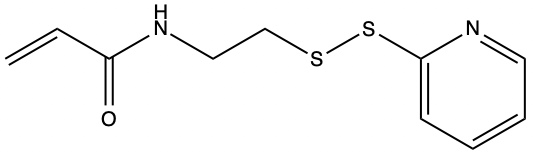 Acrylamide monomer (PDSEA)
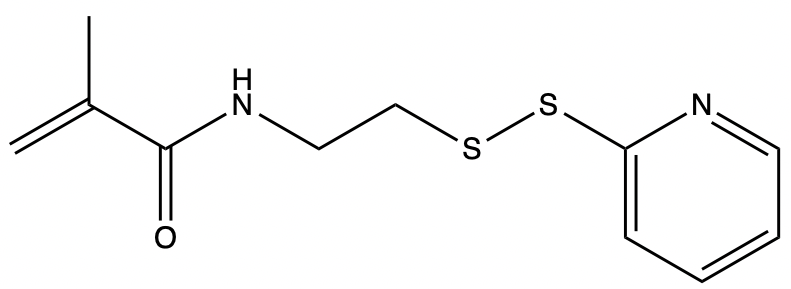 Methacrylamide monomer (PDSEMA)
9
Synthesis of PDSEMA
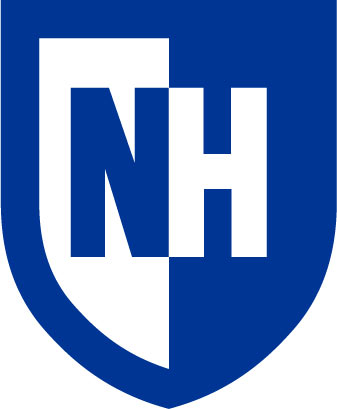 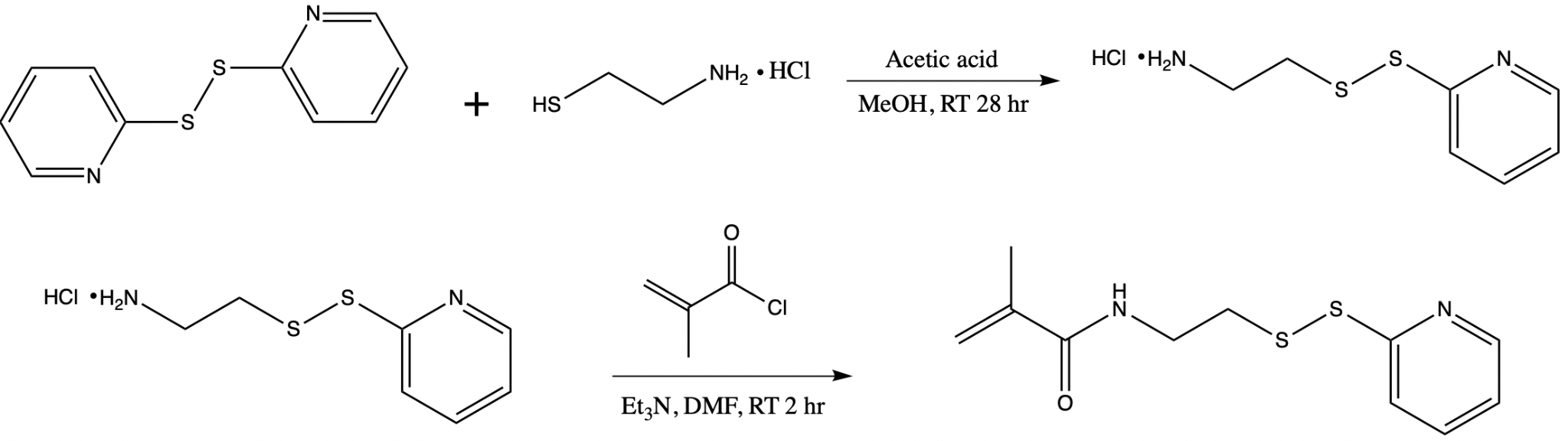 Bioconjugate Chem. 2010, 21, 4, 653–662
10
Future Work
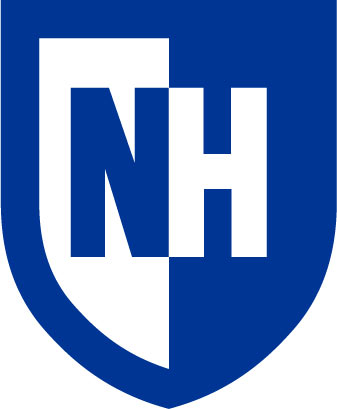 Synthesize PDSEMA co PEGMA polymer
Conjugation of biomolecule to copolymer
Completely synthetic polymer with same IRI characteristics?
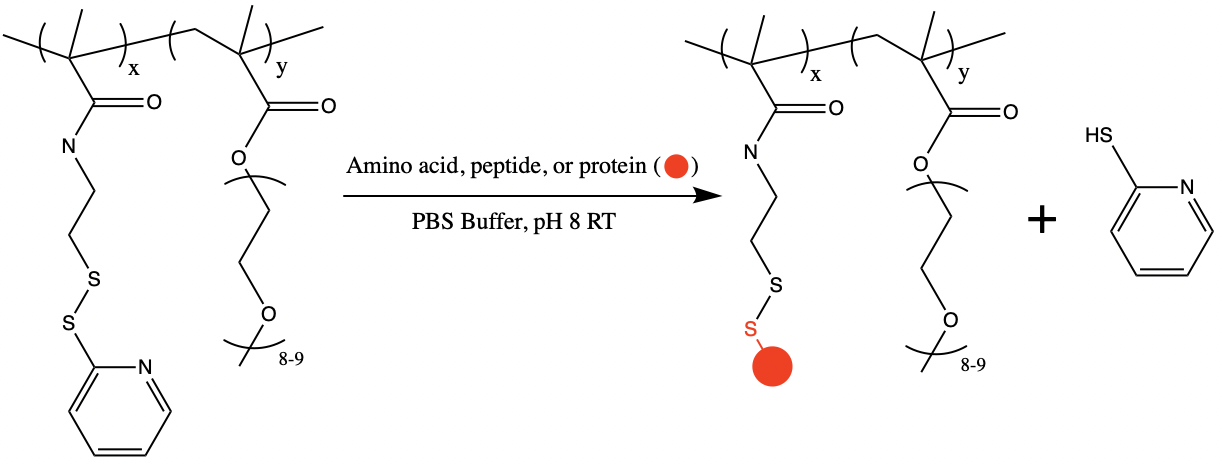 11
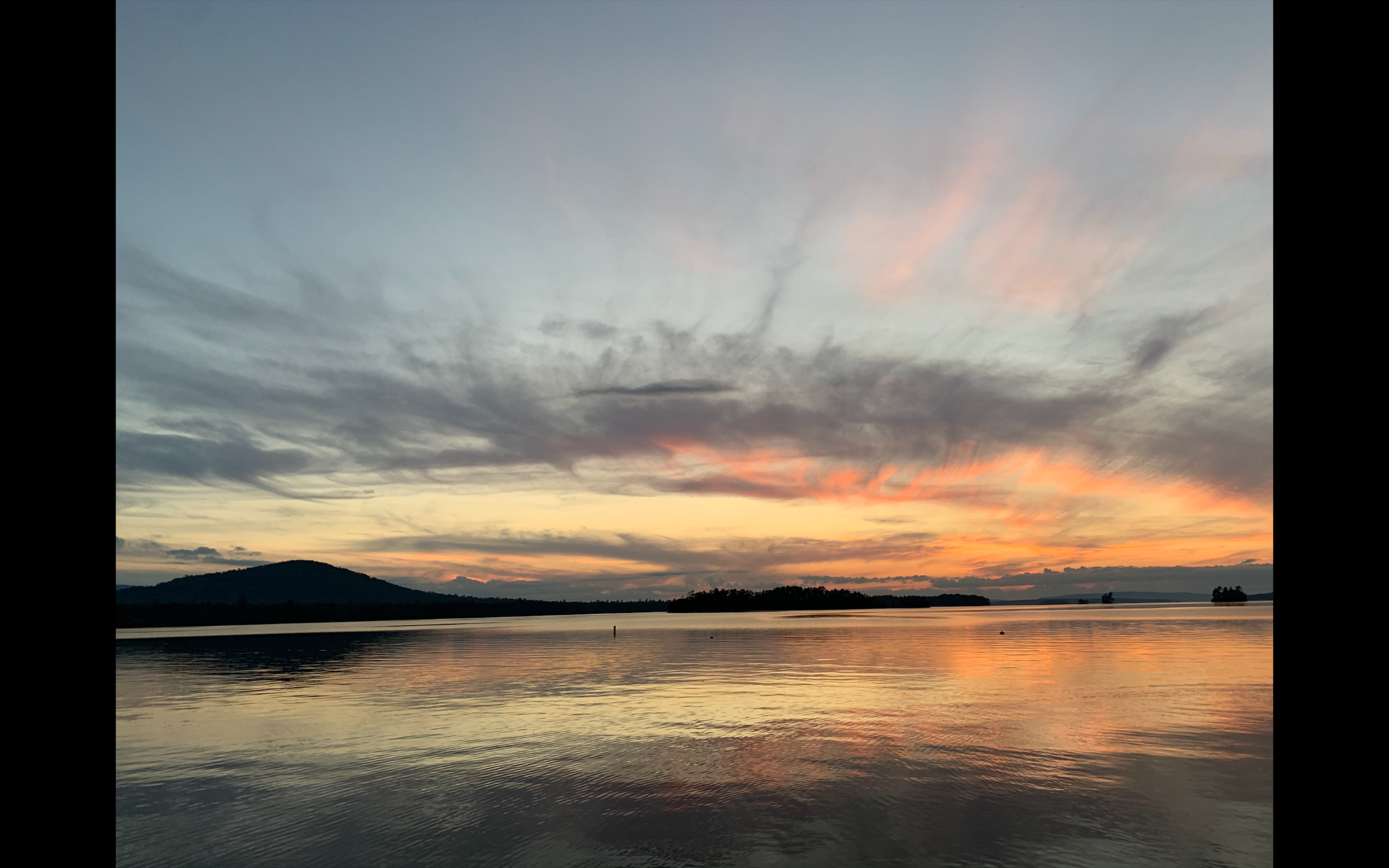 Thank you!

Questions?
Comments?
12